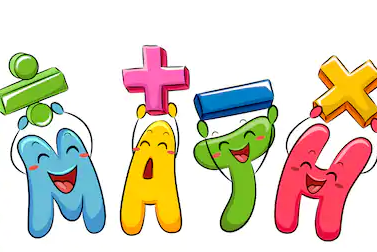 Εισαγωγή - Παρενθέσεις
Β’ Γυμνασίου
+
-
ΠΡΟΣΗΜΑ
+
συν         και         βάζω
-
πλην        μείον      βγάζω
+
-
ΠΡΟΣΗΜΑ
Με  την  λέξη  πρόσημα  εννοούμε  το  συν   +   και το πλην     -
πρόσημα
-
+
-
+
ΠΡΟΣΗΜΑ
Όλοι οι αριθμοί έχουν πρόσημα…
Το μηδέν δεν έχει πρόσημο
Παραδείγματα
-2
Ο αριθμός 2 έχει πρόσημο  μείον -
+8
Ο αριθμός 8 έχει πρόσημο  συν  +
-
+
ΠΡΟΣΗΜΑ
Πρόσθεση / αφαίρεση αριθμών
Αν έχω δύο ή περισσότερους αριθμούς που έχουν ίδιο πρόσημο  (ομόσημοι)…τότε τους προσθέτω και στο αποτέλεσμα που βρίσκω βάζω το πρόσημο που έχουν οι αριθμοί
Παράδειγμα
-2 -6  =  -8
Οι αριθμοί  2  και  6  έχουν ίδιο πρόσημο,   άρα τους προσθέτω
-
+
ΠΡΟΣΗΜΑ
Πρόσθεση / αφαίρεση αριθμών
Αν έχω δύο αριθμούς που έχουν διαφορετικό πρόσημο (ετερόσημοι)…τότε τους αφαιρώ και στο αποτέλεσμα που βρίσκω βάζω το πρόσημο του μεγαλύτερου αριθμού (σε απόλυτη τιμή)
Παράδειγμα
Οι αριθμοί  2  και  6  έχουν διαφορετικό πρόσημο,   άρα τους αφαιρώ…  Στο   αποτέλεσμα που βρίσκω βάζω συν…..  γιατι  ο μεγαλύτερος αριθμός που είναι ι ο 6….έχει πρόσημο συν
-2 +6  =  +4
-
+
ΠΡΟΣΗΜΑ
Πολλαπλασιασμός   /  διαίρεση     αριθμών
Αν πολλαπλασιάζω δύο αριθμούς που έχουν ίδιο πρόσημο  (ομόσημοι)…τότε και στο αποτέλεσμα που βρίσκω βάζω το πρόσημο συν  +
Παράδειγμα
Οι αριθμοί  2  και  6  έχουν ίδιο πρόσημο,   άρα στο αποτέλεσμα βάζω το πρόσημο συν  +
-2 . (-6)  =  +12
-
+
ΠΡΟΣΗΜΑ
Πολλαπλασιασμός   /  διαίρεση     αριθμών
Αν πολλαπλασιάζω δύο  αριθμούς που έχουν διαφορετικό πρόσημο (ετερόσημοι)…τότε στο αποτέλεσμα που βρίσκω βάζω το πρόσημο μείον  -
Παράδειγμα
Οι αριθμοί  2  και  6  έχουν διαφορετικό πρόσημο άρα   στο   αποτέλεσμα που βρίσκω βάζω πλην…..
-2 . (+6)  =  -12
-
+
Σταθερές  /  μεταβλητές
α
138
8
y
X
2,03
β
1
Τα γράμματα στα μαθηματικά λέγονται μεταβλητές
Οι αριθμοί στα μαθηματικά λέγονται σταθερές
Σταθερές  /  μεταβλητές
α
y
X
β
Όταν στα μαθηματικά έχω μεταβλητές  (= γράμματα)……αυτό σημαίνει ότι στη θέση της  μεταβλητής  μπορώ να βάλω διάφορους …αριθμούς
Αριθμητική παράσταση
Αριθμητική παράσταση είναι μια παράσταση που περιέχει πράξεις μόνο με αριθμούς
Παραδείγματα:
5 .(- 2 )  + 10
+10
-7  +  67
-2
Αλγεβρική  παράσταση
Αλγεβρική παράσταση είναι μια παράσταση που περιέχει πράξεις  με αριθμούς  και γράμματα ( =μεταβλητές)
Παραδείγματα:
4 . (x - 2 )  + 5 . ω
x+1
-α  +  67
2
Πολλαπλασιάζοντας  με τον  αριθμό 1
1 . 2  =
2
2 . 3
1 . 2 . 3  =
1 . 35  =
35
2 . x
1 . 2 . x  =
24 . 1  =
24
2 . 3
2 . 1 . 3  =
1 . x  =
x
5 . x
5 . x . 1  =
1 . α  =
α
Πολλαπλασιάζοντας  με  1
Πρόσθεση / αφαίρεση με  1
1 . 2  =
2
3
1 + 2 =  =
1 . 35  =
35
2 -1 =
1
24 . 1  =
24
x+1 =
x + 1
1 . x  =
x
5 x +1 =
5 x +1
2 . x
1 . 2 . x  =
Πολλαπλασιάζοντας  με τον  αριθμό 1
...άρα όταν  στις  αλγεβρικές παραστάσεις ……… υπάρχει  μια  μεταβλητή ….  τότε  ….
X =
1 . x
α =
1 . α
X2 =
1 . x2
Πολλαπλασιάζοντας  με  μηδέν  0
0. 2  =
0
0
0 . 2 . 3  =
0 . 35  =
0
0 . 2 . x  =
0
24 . 0  =
0
0
2 . 0 . 3  =
0 . x  =
0
0
5 . x . 0  =
0 . α  =
0
Πολλαπλασιάζοντας  με  μηδέν
Πρόσθεση / αφαίρεση με  μηδέν
0 . 2  =
0
2
0 + 2 =
0
0 . 395  =
2 -0 =
2
24 . 0  =
0
x+0 =
x
0 . x  =
0
5 x - 0 =
5 x
0
0 . 2 . x  =
Συντομεύσεις …..
Όταν πολλαπλασιάζω
 αριθμούς  με γράμματα (=μεταβλητές)   
 ή     όταν πολλαπλασιάζω μεταξύ τους γράμματα  (=μεταβλητές)
5 . x  =
5x
2x 3
2 . x . 3  =
α . β  =
αβ
2  x
2 . x  =
2 . y  =
2y
2 . x2. 3  =
2  x23
1 . x  =
1x
y . x . α  =
yxα
0x=
0
0 . X =
Αναγωγή όμοιων όρων
+ 5x   -  x   –  2
4y  +  α    – 2
Όρος παράστασης
Όρος παράστασης
Αναγωγή όμοιων όρων
Παραδείγματα
-2α +2α =
0α
= 0
-2x +8x =
+6x
2x + 9x =
+11x
+ 5x – 2x  =
+3x
x + 3x  =
1x+ 3x
= 4x
+4y
6y – 2y  =
4α –α =
4α -1α
= 3α
-4ω
-1ω -3ω =
Αναγωγή όμοιων όρων
Παραδείγματα
4x-2x +8x =
+2x +8x =
+10x
+2x - 2x =
0x
+ 5x -3x – 2x  =
= 0
8y
10y- 2y =
4y + 6y – 2y  =
2α +1α- 4α =
3α - 4α
= -1α
= -α
-2α +α-4α =
Αναγωγή όμοιων όρων
+22 +8-3
+ 5x -x – 2x
-2α +α-4α +5α
3α - 4α
4y + 6y – 2y
Σε μια αλγεβρική παράσταση μπορώ να προσθέσω ή να αφαιρέσω μόνο τους όρους που έχουν ίδια  γράμματα
Αναγωγή όμοιων όρων
+22α + 8
+ 5ω -4 – 2x
-α +x-4α +5y
3 – 4x
-y + 6α – 2
Σε μια αλγεβρική παράσταση δεν μπορώ να προσθέσω ή να αφαιρέσω τους όρους που έχουν διαφορετικά γράμματα (=μεταβλητές)
Αναγωγή όμοιων όρων
Παραδείγματα
3x - 2 + 8x +5 =
3x - 2 + 8x +5 =
11x  +3
2x   - 3
8x - 4 - 6x  +  1 =
2x - x  +  1 =
1x   +1
Αναγωγή όμοιων όρων
Παραδείγματα
-3x  + 2
5 - 3x - 4 +  1 =
-4x   + 1y
2x – 2y - 6x  +  3y =
2ω - 4ω  +  5 =
-2ω   + 5
= 0  + 1
= + 1
0x  + 1
5 - 3x - 4 +  3x =
ω - 5ω  +  5x -3x =
-4ω   + 2x
Αντίθετα
Παραδείγματα
5 -5 = 0
5x  -5x  = 0
2y -  2y = 0
2 -  2 = 0
-3  +  3 = 0
-3x  +  3x = 0
-8  +  8 = 0
-8x  +  8x = 0
Αναγωγή όμοιων όρων
Παραδείγματα
5 - 3x + 3x +  1 =
5 + 1  = 6
2x – 2 + 2 =
2x
-6ω
-5x -2ω - 4ω  +  5x =
-3α  - 3x
5 – 3α - 3x – 5 =
Παρενθέσεις…..
Όταν μπροστά από μια παρένθεση υπάρχει το θετικό πρόσημο (+)  ή  δεν υπάρχει καθόλου πρόσημο…  

                            τότε απλά  βγάζω την παρένθεση…..
Ακολουθούν παραδείγματα
Παρενθέσεις…..
παραδείγματα
+ (x  - 2)  =
x  - 2
+ (5x)=
5x
+ (-8x  -  7)  =
-8x  -  7
52x
(52x)=
(-3 + 4y)  =
-3 + 4y
9 + 2x
(9 + 2x)  =
Παρενθέσεις…..
Όταν μπροστά από μια παρένθεση υπάρχει το αρνητικό πρόσημο (-)…

  τότε βγάζω την παρένθεση και αλλάζω τα πρόσημα …που υπάρχουν μέσα στη παρένθεση…
Ακολουθούν παραδείγματα
Παρενθέσεις…..
παραδείγματα
- (x  - 2)  =
-x  +2
- (+5x)=
-5x
- (-8x  -  7)  =
+8x +7
+52x
-(-52x)=
- (-3 + 4y)  =
+3 - 4y
-9 -2x
-(9 + 2x)  =
Επιμεριστική ιδιότητα
..όταν  αριθμός (ή μεταβλητή)  πολλαπλασιάζεται με παρένθεση
5  .  (x  -  2 )  =
5 (x  -  2 )  =
Είναι επί
(3x  -  2 ) .  7  =
(3x  -  2 ) 7
Επιμεριστική ιδιότητα
Επιμεριστική ιδιότητα
..όταν  αριθμός (ή μεταβλητή)  πολλαπλασιάζεται με παρένθεση
παράδειγμα
επί
επί
5  .  (x  -  2 )  =
-10
5x
Επιμεριστική ιδιότητα
παραδείγματα
-2  .  (x  -  5 )  =
+10
-2x
3  (-2x  + 4 )  =
+12
-6x
8  (-5x)  =
-40x
Επιμεριστική ιδιότητα
παραδείγματα
3
+6x
(2x  + 1 )  3  =
-5(-2x  -1)  =
10x
+5
6(-4 x)  =
-24x
(4 -x) 6  =
24
-6x
-4(3 -2y)  =
-12
+8y
Επιμεριστική ιδιότητα
παραδείγματα
.
3
-1x
+6x
-6xx
(2x  + 1 )  (3 – x)   =
+5x
- 6x2
=
3
Επιμεριστική ιδιότητα
παραδείγματα
.
.
10
-5β
+2α
-αβ
(α+ 5 )  (2 – β)   =
Άσκηση 1
Να απλοποιήσετε την παρακάτω αλγεβρική παράσταση:
2 (3-x)   -5 (-2x  -1)
Λύση
2 (3-x)   -5 (-2x  -1)
=   6 - 2x
+  10x  +5
=  + 11
+ 8x
Άσκηση 2
Να απλοποιήσετε την παρακάτω αλγεβρική παράσταση:
4 (2x -  1)   +2(5- x )
Λύση
4 (2x -  1)   +2(5- x )
=   8x - 4
+  10  -2 x
=  6x
+6
Άσκηση 3
Να απλοποιήσετε την παρακάτω αλγεβρική παράσταση:
-2 (7x -  1)   - 4
Λύση
=   -14x + 2
-4
-2 (7x -  1)   - 4
=  -14x
-2
Άσκηση 4
Να απλοποιήσετε την παρακάτω αλγεβρική παράσταση:
-(7x -  1)   + 3( x – 2)
Λύση
-(7x -  1)   + 3( x – 2)
=   -7x +1
+ 3x - 6
=  -4x
-5
Άσκηση   5
Να απλοποιήσετε την παρακάτω αλγεβρική παράσταση:
3x   + 3( x – 2)   -4
Λύση
3x   + 3( x – 2)   -4
=  3x
+ 3x - 6
-4
=  6x
-10
Άσκηση   5
Να απλοποιήσετε την παρακάτω αλγεβρική παράσταση:
4   + 5( 2x – 1)
Λύση
=  4
+ 10x - 5
=  10x
-1
4   + 5( 2x – 1)
Άσκηση   6
Να απλοποιήσετε την παρακάτω αλγεβρική παράσταση:
(4-3x)   + 5( -2 – x)
Λύση
(4-3x)   + 5( -2 – x)
=  4  - 3x
- 10 – 5x
=  -8x
-6
Άσκηση   7
Να απλοποιήσετε την παρακάτω αλγεβρική παράσταση:
9  - 3x + 5( -2 – x) -7x
Λύση
9  - 3x + 5( -2 – x) -7x
=  9  - 3x
- 10 – 5x
– 7x
=  -15x
-1
Άσκηση   8
Να απλοποιήσετε την παρακάτω αλγεβρική παράσταση:
(2-4x)2  - 3x + 5( -2 – x)
Λύση
(2-4x)2  - 3x + 5( -2 – x)
=  4  - 8x
– 3x
– 10  -5x
=  -16x
-6
Άσκηση   9
Να βρείτε την αριθμητική τιμή της  αλγεβρικής παράστασης:
8 – 3x
Για   x=2
Λύση
8 – 3x
=  8  - 3 . 2
= 8 – 6
=  2
Άσκηση   10
Να βρείτε την αριθμητική τιμή της  αλγεβρικής παράστασης:
x – 3
Για   x=5
Λύση
=  2
x – 3
=  5  - 3
Άσκηση   11
Να βρείτε την αριθμητική τιμή της  αλγεβρικής παράστασης:
6x – 1
Για   x=2
Λύση
6x – 1
= 6 . 2  -  1
=  12  -  1
=  11